Анализ деятельности ГМО 
руководителей ШМО учителей начальных классов
за 2020-2021 учебный год.
Учебно-методическое обеспечение образовательного процесса  в 2020-2021 учебном году
Задачи 2020-2021
Изучить эффективные дистанционные образовательные технологии и методы электронного обучения как перспективные формы организации учебного процесса в начальной школе (в т.ч. при необходимости в условиях неблагоприятной санитарно-эпидемиологической ситуации).
Изучить возможности информационной образовательной среды онлайн платформ Я-класс, Яндекс-учебник, Учи.ру, Инфоурок, РЭШ, издательство «Просвещение» и пр. для использования в образовательной практике для организации обучения в т.ч. в дистанционном режиме. 
Продолжить изучение эффективных практик инклюзивного образования, используемых  в рамках реализации ФГОС ОВЗ.
Разработать методический и дидактический инструментарий для организации обобщающего повторения трудных тем по математике и русскому языку с целью предотвращения типичных ошибок на рубеже перехода в среднее звено школы.
Обмен опытом
ЗАДАЧИ
"Эффективные дистанционные образовательные технологии и методы электронного обучения как перспективные формы организации учебного процесса в начальной школе»
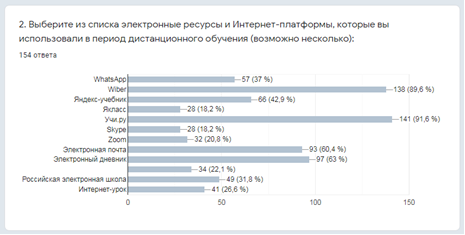 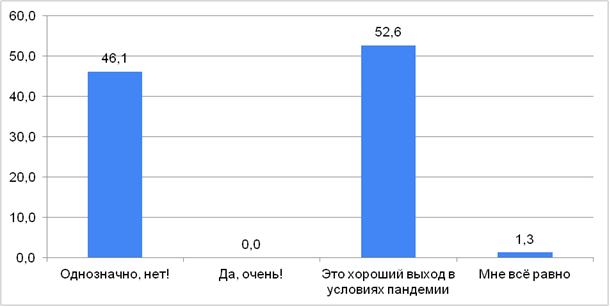 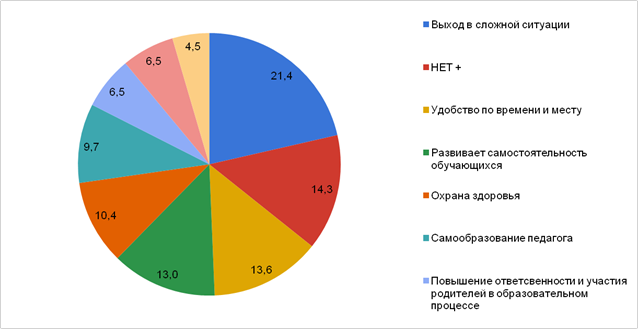 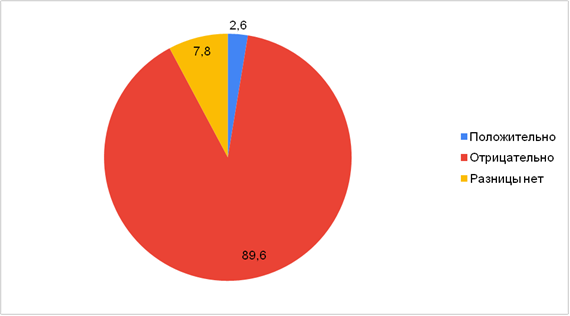 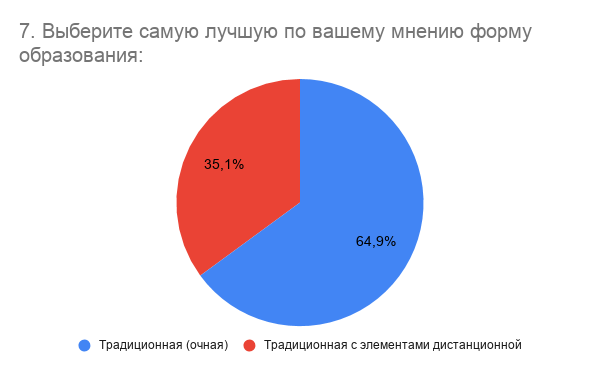 «Изучение эффективных практик инклюзивного образования, используемых в рамках реализации ФГОС ОВЗ»
«Нормативно-правовые основы текущего контроля и промежуточной аттестации обучающихся в начальной школе»
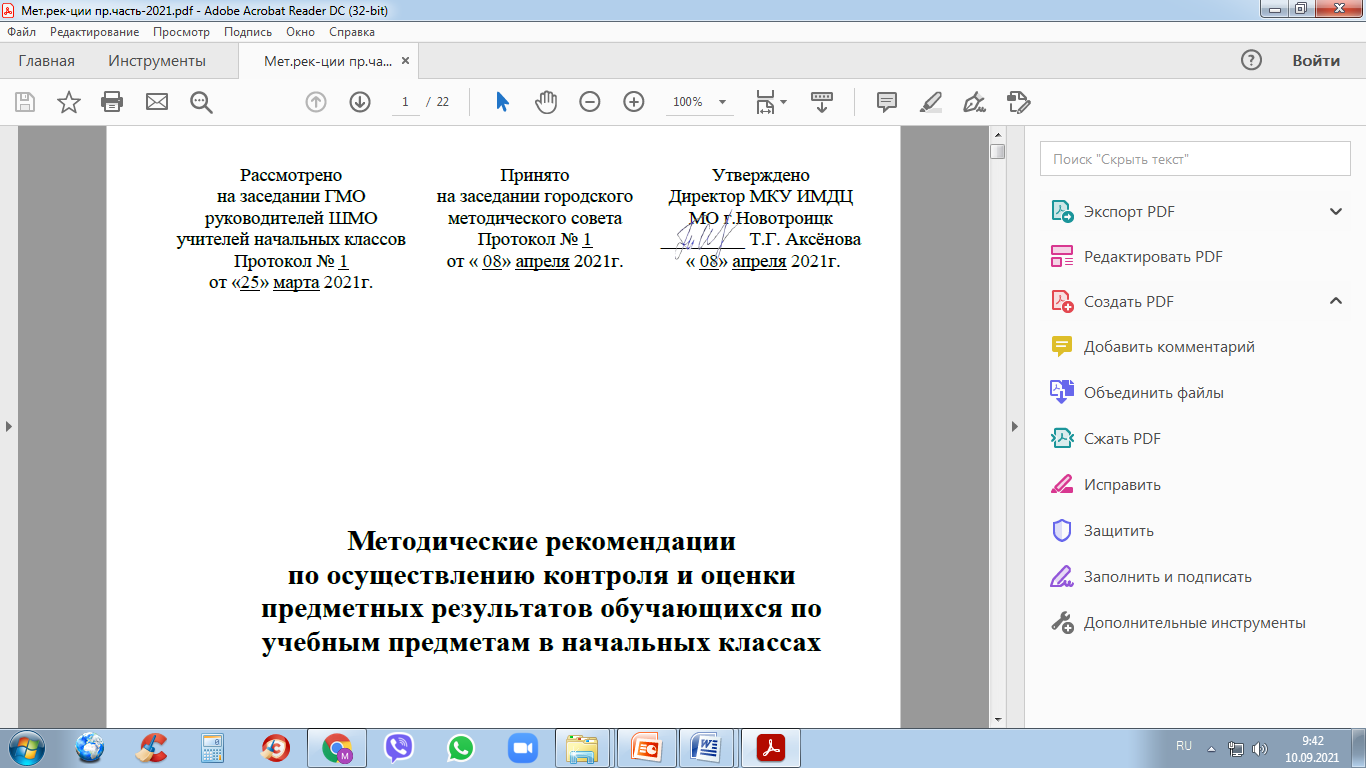 Диссеминации актуального педагогического опыта
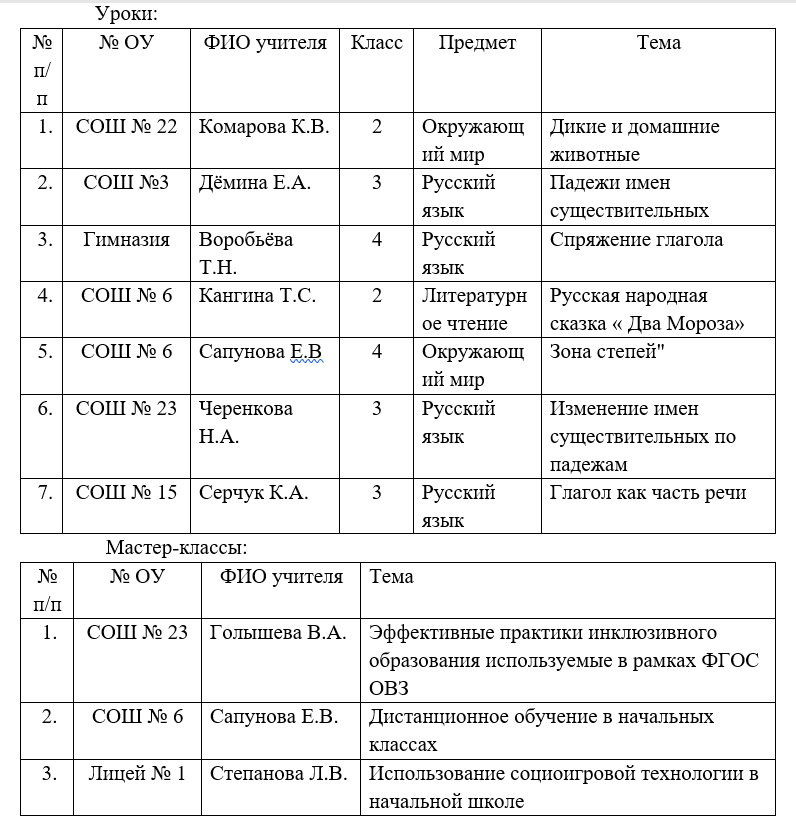 Контрольные работы
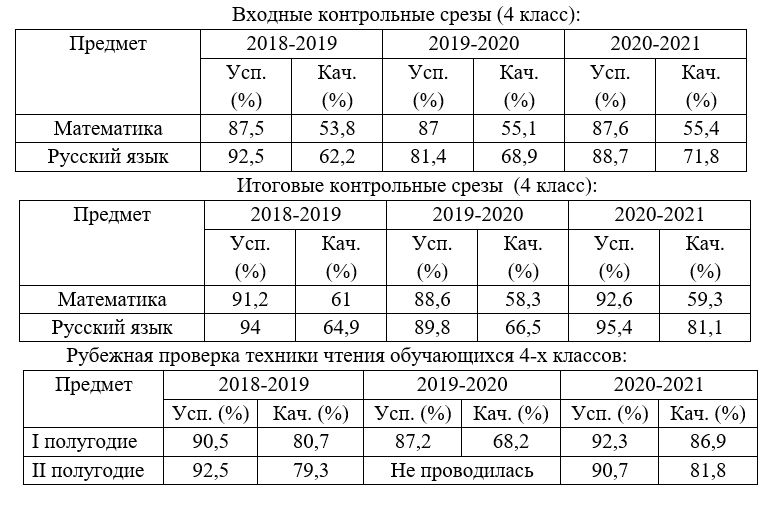 Задачи на 2021-2022 уч. год
Продолжить изучение дистанционных образовательных платформ, онлайн сервисов как перспективных форм организации учебного процесса в начальной школе.
Организовать обмен опытом по использованию информационной образовательной среды онлайн платформ Я-класс, Яндекс-учебник, Учи.ру, Инфоурок, РЭШ, издательство «Просвещение» в образовательной практике для организации обучения в школе и в дистанционном режиме. 
Создать электронный онлайн банк дистанционных образовательных ресурсов (видео уроков).
 Изучить особенности контрольно-оценочной деятельности учителя в процессе осуществления текущего контроля над усвоением учебных программ и проведения промежуточной аттестации обучающихся с ОВЗ.
Изучить концептуальные основы новых ФГОС НОО 2021 года с целью подготовки к их введению.
Решение (проект):
Признать деятельность ГМО руководителей ШМО учителей начальных классов за 2020-2021 учебный год удовлетворительной.
Утвердить план работы на 2021-2022 учебный год.
Внести изменения в планы деятельности ШМО учителей начальных классов, включив мероприятия по изучению концептуальных основ ФГОС-2021г.